Curso gestão municipal da saúde e a relação com o setor privado sem fins lucrativosBrasília, 15.07.2017
Fonte: VABS/2017
Formas de Atuação das Secretarias de Saúde e Contratualização no SUS
Valéria A.B.SalgadoCongresso Conasems Brasília, 14.07.2017
Fonte: VABS/2017
estruturas públicas: unidades da Secretaria de Saúde ou entidades públicas vinculadas
Formas possíveis de atuação das Secretarias de Saúde na implantação das políticas públicas de saúde
estruturas privadas:
Administração Pública
Ordem social
Modelos jurídico-administrativos de Atuação Direta da Administração Publica
Fundação P. Dir Público
Fundação P. Dir Público
Fundação P. Dir Privado
Fundação P. Dir Privado
Consórcio Público
Consórcio Público
Administração Direta
Secretaria de Saúde
Autarquia
Autarquia
Ordem econômica
Empresa Pública
Empresa Pública
Administração Indireta
Sociedade Economia Mista
Subsidiária
Atuação direta
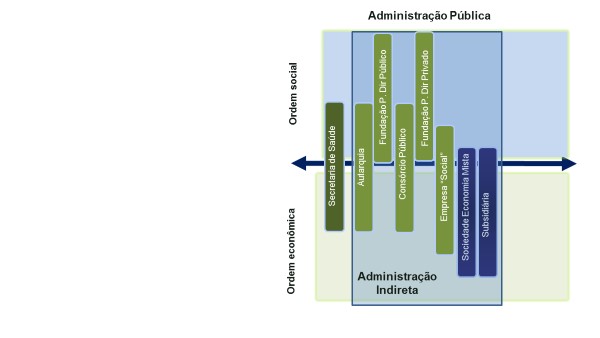 Administração Pública (Direta e Indireta)
Agentes Sociais e de Mercado
Ordem social
Entidade Beneficente
Serviço Social Autônomo
Organização Social
OSCIP
Organiz. da Sociedade Civil
Fundação de Apoio e ICT
Consórcio Administrativo
Fundação P. Dir Público
Fundação P. Dir Privado
Conselho de Profissão
PPP
Ofício Público
Outras paraestatais
Concessionária/permissionária
Consórcio Público
Secretaria de Saúde
Autarquia
Empresa Privada
Empresa coligada
Ordem econômica
Empresa Pública
Sociedade Economia Mista
Subsidiária
STF - ADI 1923-7 – Ementa do Acórdão
2. Os setores de saúde (CF, art. 199, caput), educação (CF, art. 209, caput), cultura (CF, art. 215), desporto e lazer (CF, art. 217), ciência e tecnologia (CF, art. 218) e meio ambiente (CF, art. 225) configuram serviços públicos sociais, em relação aos quais a Constituição, ao mencionar que “são deveres do Estado e da Sociedade” e que são “livres à iniciativa privada”, permite a atuação, por direito próprio, dos particulares, sem que para tanto seja necessária a delegação pelo poder público, de forma que não incide, in casu, o art. 175, caput, da Constituição.
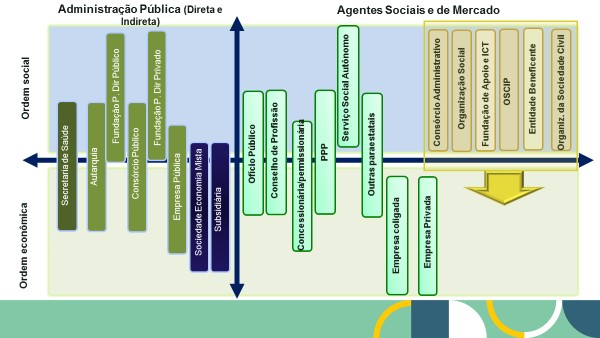 +
+
público
privado
Direito Privado
Defesa do interesse privado
Estrutura privada
Governança Privada
Financiamento Privado
Direito Público/ Poder de Estado
Defesa do interesse público
Estrutura pública
Governança Pública
Financiamento Público
“... a intervenção do Estado no domínio econômico e social pode ocorrer de forma direta indireta, ou como ensina Floriano Azevedo Marques Neto: enquanto na primeira hipótese cabe ao aparelho estatal a disponibilização de utilidades materiais aos beneficiários, na segunda hipótese o Estado faz uso de seu instrumental jurídico para estimular a que os próprios particulares executem atividades de interesses públicos, seja através da regulação, com coercitividade, seja através do fomento, fazendo uso de incentivos e estímulos a comportamentos voluntários.
Voto-Vista do Min. Luiz Fux, ADI 1923-7
Voto-Vista do Min. Luiz Fux, ADI 1923-7
“Como regra, cabe aos agentes eleitos a definição de qual modelo de intervenção, direta ou indireta, será mais eficaz no atingimento das metas coletivas conclamadas pela sociedade brasileira, definindo o modelo de atuação que se mostre mais consentâneo com o projeto político vencedor do pleito eleitoral.”
Aspectos relevantes da Contratualização no SUSdinâmica
Congresso Conasems Brasília, 13.07.2017
Fonte: VABS/2017
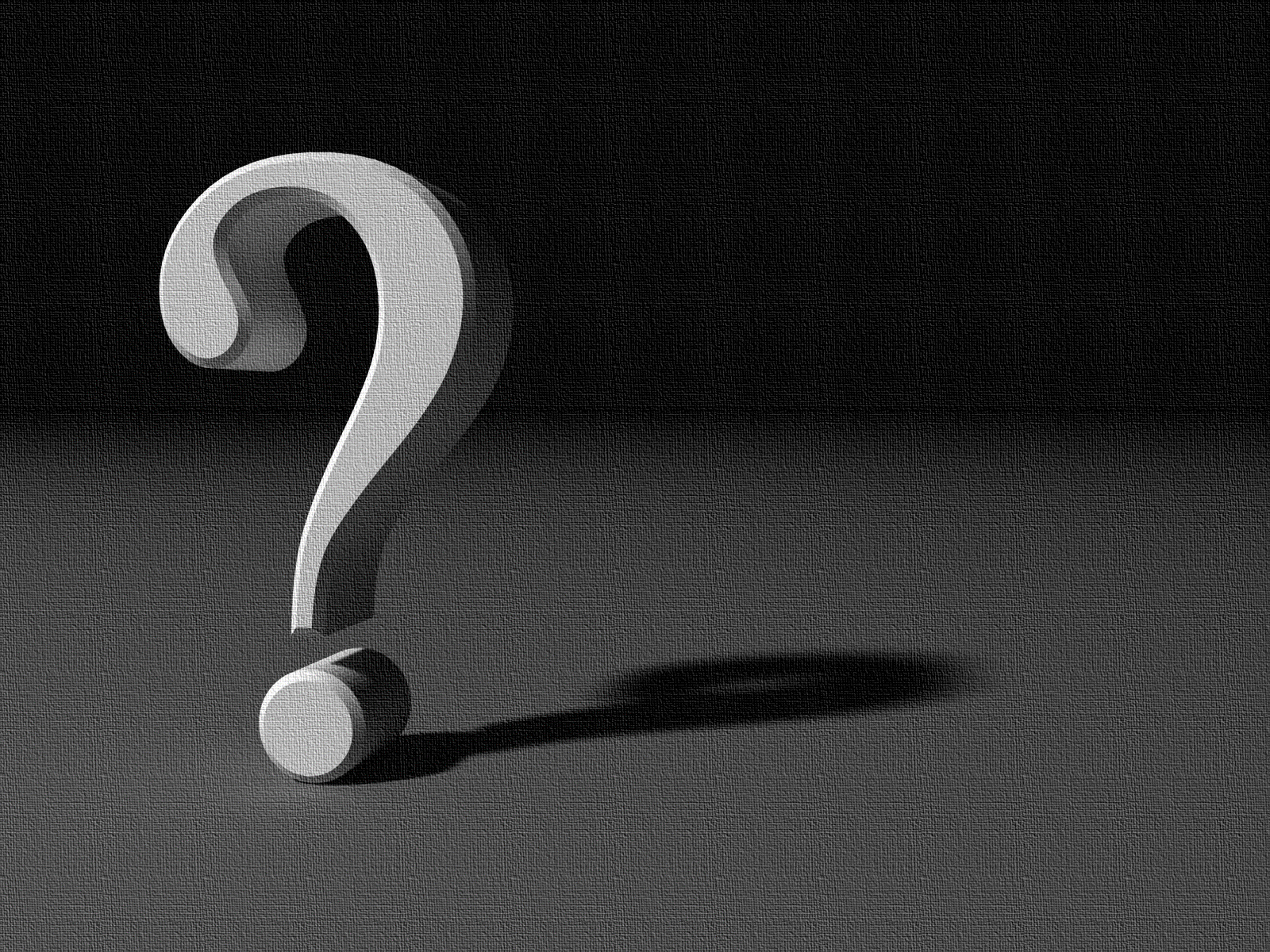 A Secretaria Municipal de Saúde contratualiza ações e serviços de saúde?
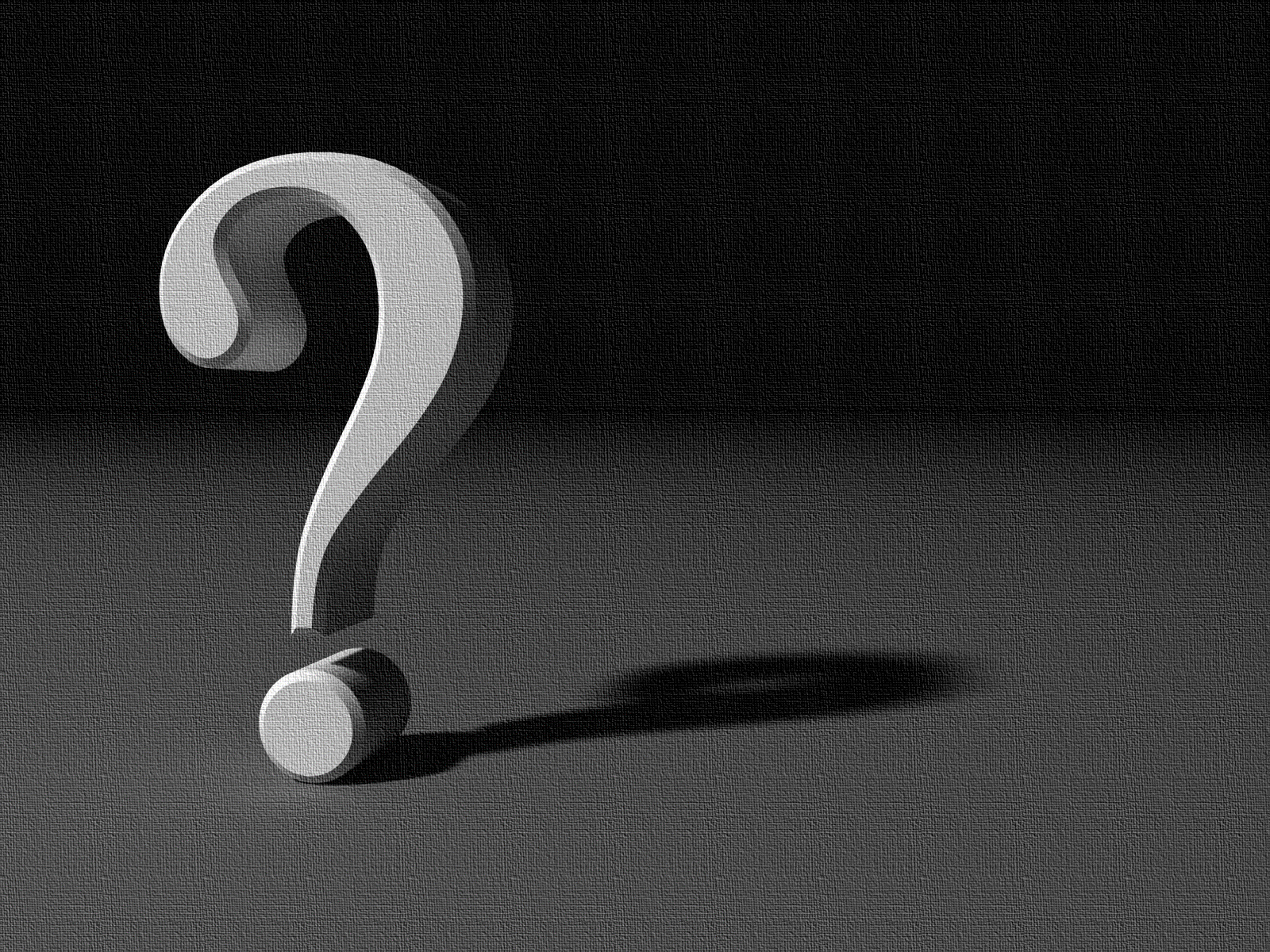 A Secretaria de Saúde contrata serviços/ações de saúde  no setor privado?
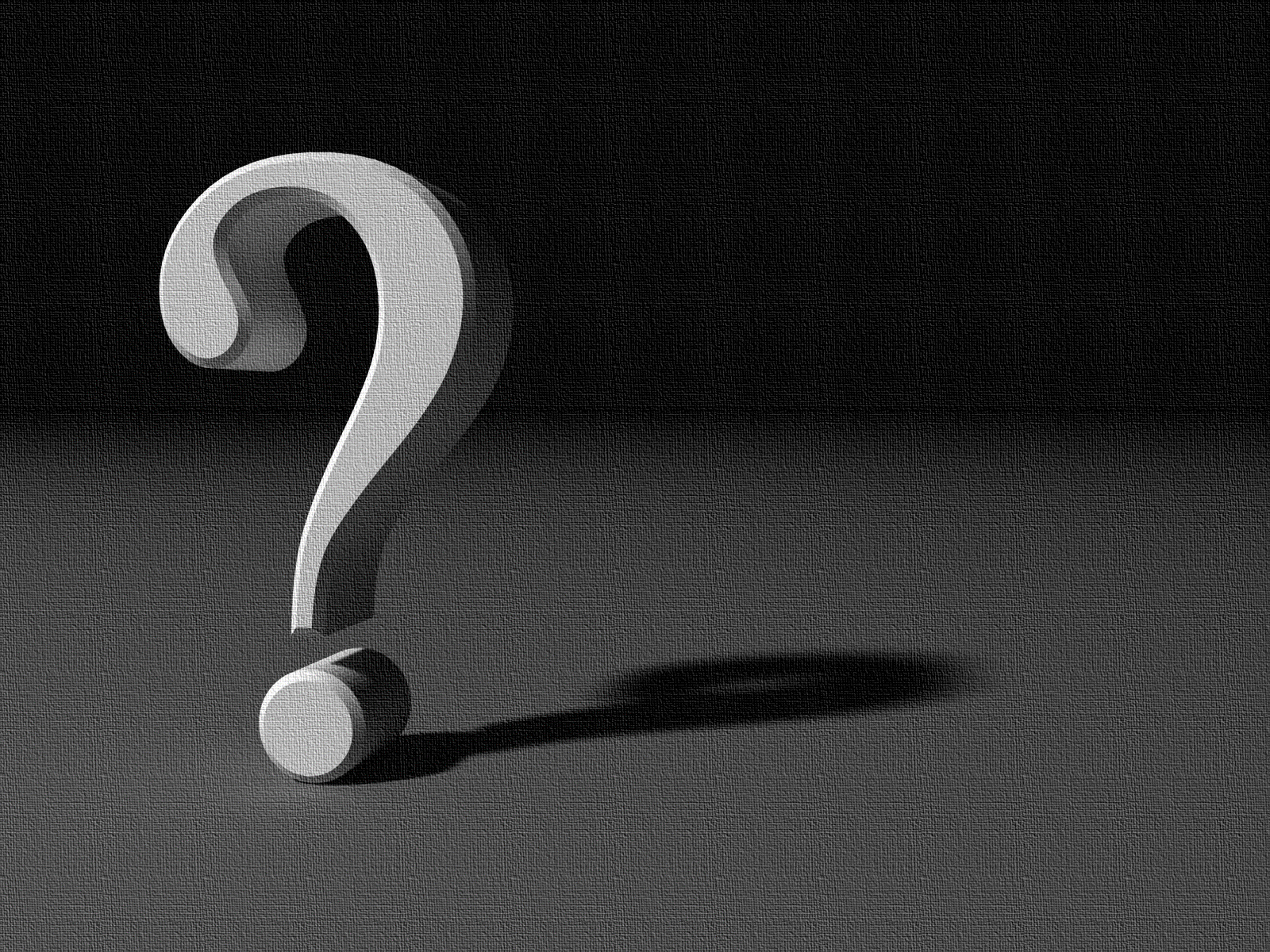 A Secretaria de Saúde pactua metas com a rede pública?
A Secretaria de Saúde contratualiza serviços/ações de saúde de outros municípios?
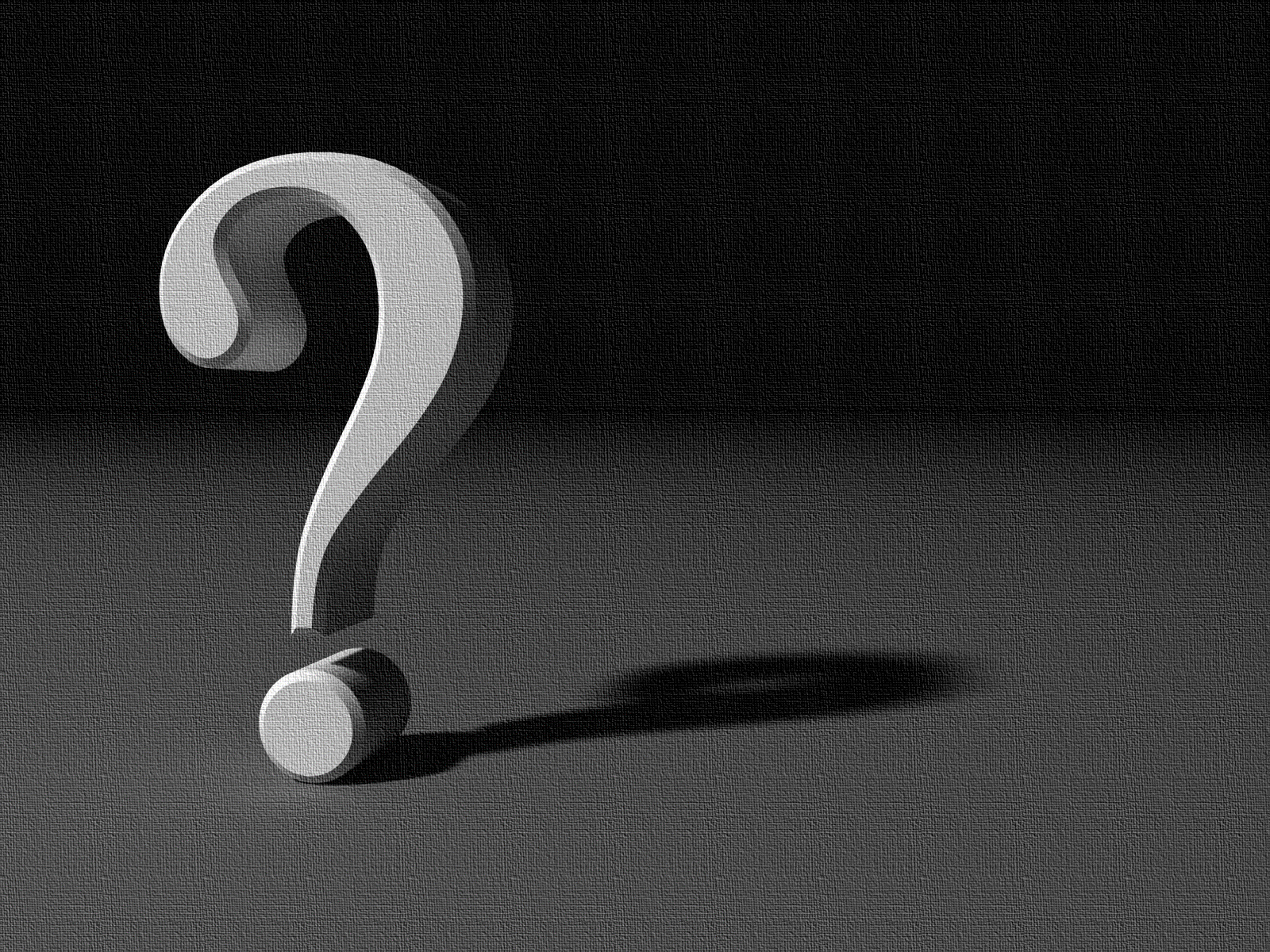 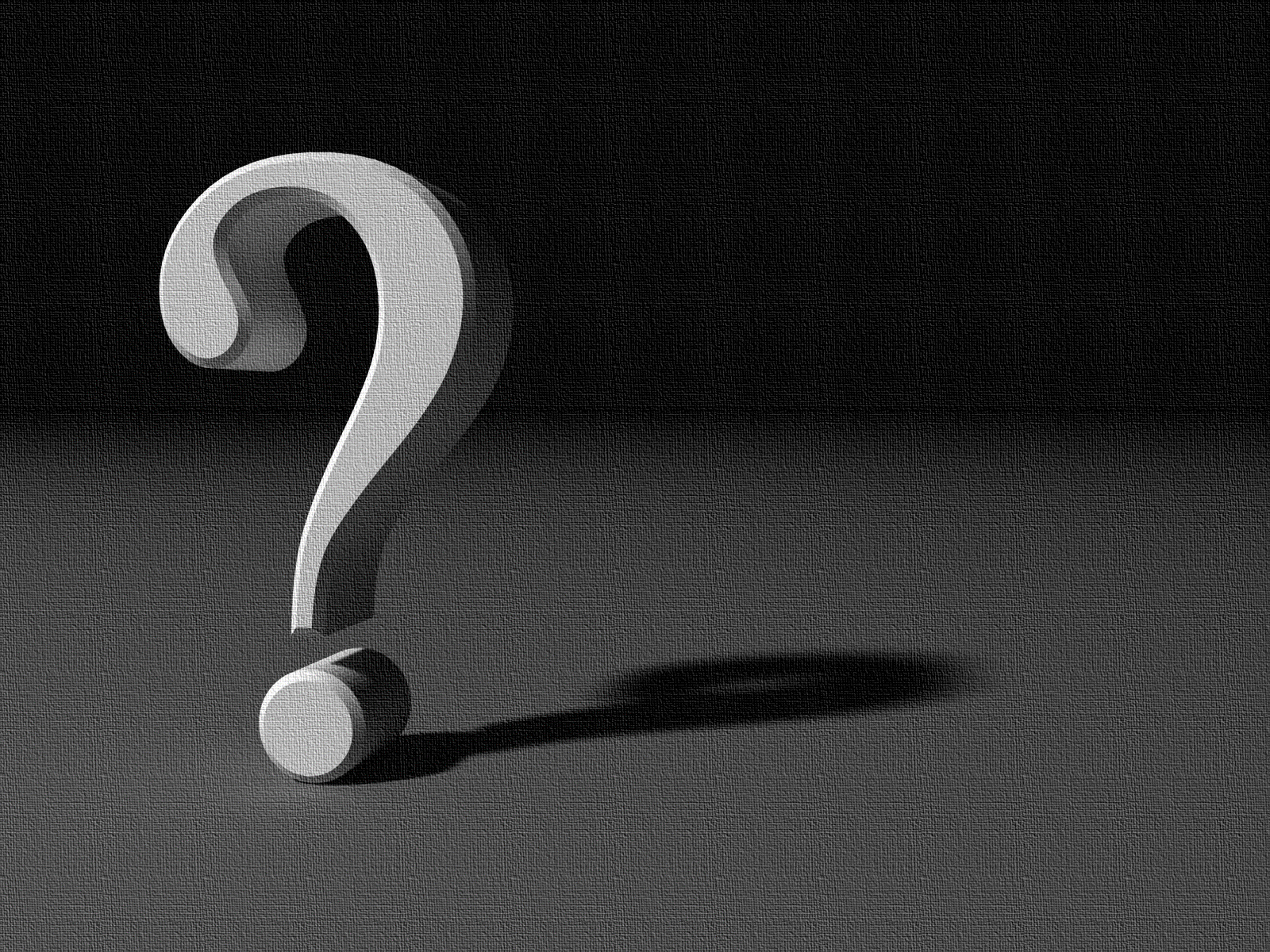 Quais as principais dificuldades e problemas enfrentados na contratualização/ contratação?
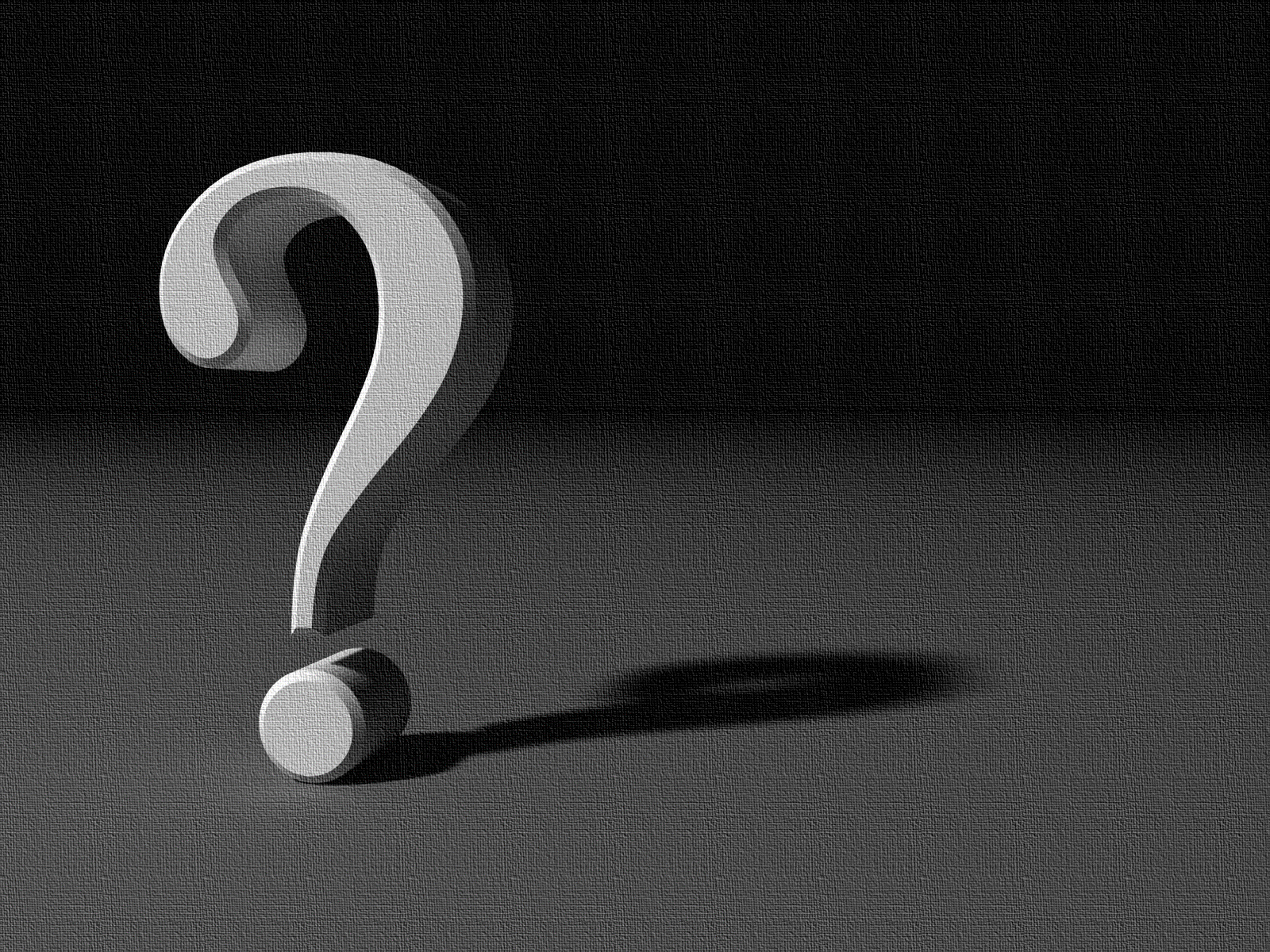 As Secretarias tem estrutura para acompanhar e fiscalizar os contratos/convênios?
Aspectos relevantes da Contratualização no SUS
Valéria A.B.SalgadoCongresso Conasems Brasília, 13.07.2017
Fonte: VABS/2017
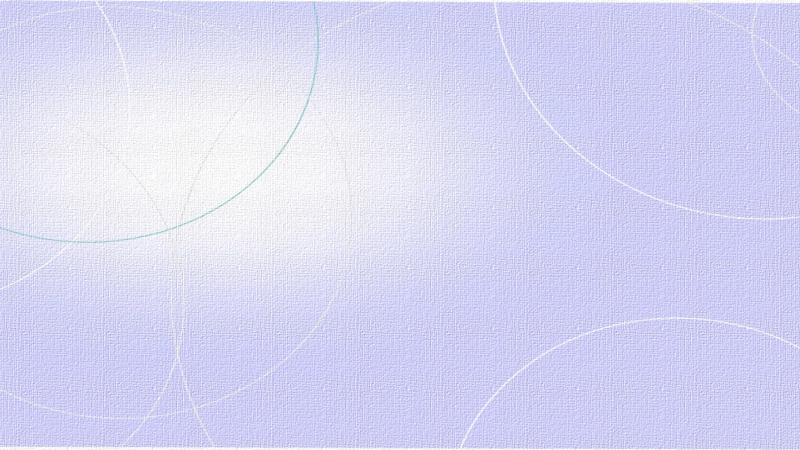 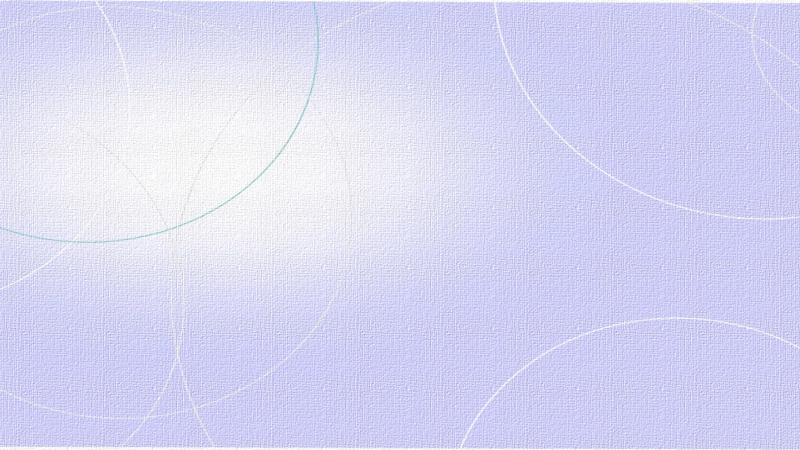 O que é fomento público?
Atividade administrativa que objetiva  
induzir e incentivar o Terceiro Setor a atuar na realização de atividades de relevância social. 

Forma de suplementar recursos, destinados a entidades civis sem fins lucrativos prestadoras de serviços essenciais

Estratégia da Administração Pública de estímulo direto à sua atuação de reconhecido interesse público.
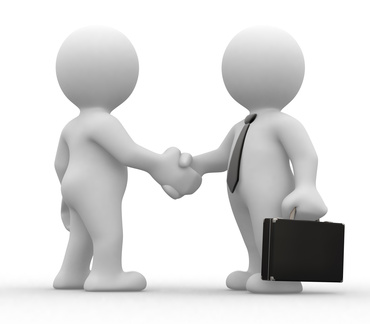 Fomento Público: Lei nº4.320, de 1964
Não está relacionado à contraprestação direta em bens e serviços (art. 12, §2º). 

Modalidade de despesa classificada como transferência corrente (modalidade 50) 

Diferenciada das despesas de prestação de serviços por entidades públicas ou privadas, classificadas como aplicações diretas (modalidade 90).
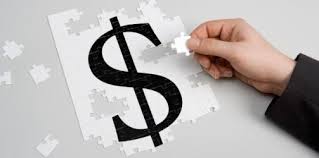 Formas de fomento públicoa entidades civissem fins lucrativos
execução direta, contratação e parceria/fomentoComparativo
execução direta, contratação e parceria/fomento – Comparativo .................continuação
execução direta, contratação e parceria/fomento – Comparativo .................continuação
execução direta, contratação e parceria/fomento – Comparativo .................continuação
A contratualização no SUS
Contratualização Interna no SUS
Instrumento da coordenação e supervisão da Secretaria de Saúde (DL 200, arts 19 a 28)

Metas de desempenho para o órgão ou entidade vinculada contratualizada

Podem ser atrelado: (a) incentivos administrativos ou financeiros (prêmios; e/ou  (b) sanções
c/órgãos da estrutura da Secretaria de Saúde
c/entidades vinculadas à Secretaria de Saúde
c/agência reguladora
A contratualização externa é a formalização de  relações de parceria e atuação conjunta e integrada  entre a Secretaria de Saúde e:
entidades civis (convênios, contrato de gestão, termo de parceria e outros)
outras Secretarias de Saúde/MS (contrato de consórcio, contrato de programa, convênio de cooperação, PPI, COAP, PCEP, PMAQ)
Outras Secretarias e entidades civis: COAPES
Diferentes modelos de contratualização
Diferentes objetos 
Diferentes signatários  
Diferentes instrumentos
O que eles têm 
em comum?
Ciclo da contratualização
Regulação
Apoio:
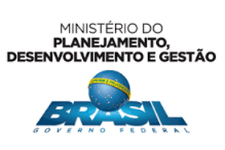 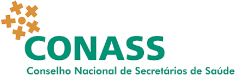 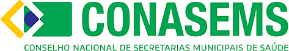 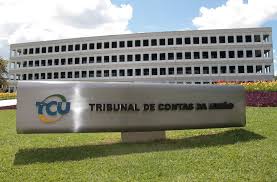 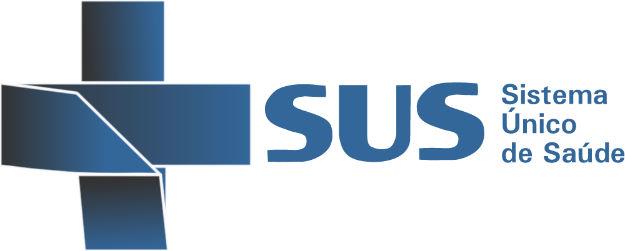 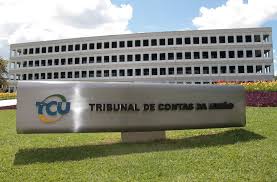 Constatações do TCU no Acórdão nº 352 e outros
Constatações do TCU no Acórdão 352/2016 e outros
Ausência ou precariedade no planejamento da contratualização: falta de estudos sobre vantajosidade, estimativa de custos, análise de riscos.

Uso dos modelos de parcerias para contratação de mão-de-obra

Uso generalizado do instituto do fomento e parceria para compra de serviços
Constatações do TCU no Acórdão 352/2016 e outros
Uso da dispensa indevida de licitação em sucessivas contratações caracterizadas indevidamente como emergência, quando, na verdade, as respectivas situações emergenciais foram decorrentes da falta de planejamento da administração, em afronta à Lei 8.666/1993, art.24, inciso IV

formalização de ajustes com vigência retroativa

Celebração de convênio sem chamamento público, conforme Lei 13.019 (???) – necessidade de esclarecimento ao TCU
Constatações do TCU no Acórdão 352/2016 e outros
Celebração de convênios sucessivos com a mesma entidade

Uso da lógica de contrato administrativo típico, com  comprovação dos pagamentos por meio de processamento dos pagamentos dos contratos em geral: apresentação de nota fiscal de serviços e demais comprovantes de recolhimentos dos tributos e encargos. Ausência de prestação de contas, conforme exige a legislação aplicável aos convênios
Constatações do TCU no Acórdão 352/2016 e outros
Indícios de sobrepreço (comparados com Tabela SUS e de planos privados)

Direcionamento da contratação

“comercialização de oscips”
Constatações do TCU no Acórdão 352/2016
Projetos executados diferentes do planejado

Termos de parceria com objetos muito abrangentes

Caso de um município que terceirizou a gestão da política de saúde
Constatações do TCU no Acórdão 352/2016
Contrato de gestão com entidades com fins lucrativos

Oscips com irregularidades (sem sede própria, sócios de dentro do Governo)

Falta de envolvimento do conselho de saúde na avaliação e fiscalização das entidades
Constatações do TCU no Acórdão 352/2016
Contratos com oscips de servidores públicos 

Profissionais da SMS contratados pela  entidade civil contratada

Incapacidade/dificuldades de conduzir processo de negociação, acompanhamento, monitoramento, avaliação e prestação de contas dos ajustes celebrados com entidades civis
Conclusões:
Fomento é diferente de aquisição de serviços (contratação): 

Fomento é uma forma de suplementação de recursos em favor da entidade privada para a execução de atividades decorrentes de sua finalidade estatutárias

Não se aplicam os conceitos de “licitação”, “competição”, “lucro”, “condições mais vantajosas” 

Seleção da entidade mais adequada ou projetos mais alinhados com os objetivos das políticas públicas
1
1
STF - ADI 1923-7 – Ementa do Acórdão
“9. .................................................................................................................
O procedimento de qualificação de entidades, na sistemática da Lei, consiste em etapa inicial e embrionária, pelo deferimento do título jurídico de “organização social”, para que Poder Público e particular colaborem na realização de um interesse comum, não se fazendo presente a contraposição de interesses, com feição comutativa e com intuito lucrativo, que consiste no núcleo conceitual da figura do contrato administrativo, o que torna inaplicável o dever constitucional de licitar (CF, art. 37, XXI).”
Conclusões:
2
Não se altera a natureza jurídica de uma entidade privada por contrato/ajuste com o Poder Publico:
Observância do Direito Público é prerrogativa da Administração Pública

É responsabilidade do contratante (público) estabelecer cláusulas no ajuste que atendam ao interesse público, respeitados os princípios da Administração Pública

pseudo-organizações públicas: fenômeno de autarquização das entidades civis sem fins lucrativos (extensão das regras de organização e funcionamento do Direito Publico)
1
Conclusões:
Os governantes são livres para escolherem o modelo jurídico-institucional de atuação mais adequado, observadas as restrições constitucionais e legais.
3
4
1
Não há modelo jurídico-institucional melhor ou pior. Há o mais adequado a determinada realidade e situação.
5
Conclusões:
Importante que o Poder Executivo reassuma o protagonismo da proposição legislativa e normatização dos assuntos relacionados à organização e funcionamento da Administração Pública
5
A cooperação público-privada não deve ser utilizada como uma saída para o engessamento da Administração Pública e sim para promoção da atuação da sociedade civil organizada na prestação de serviços e execução de atividades de interesse público.
6
1
5
Formas de Atuação das Secretarias de Saúde e Contratualização no SUS
Valéria A.B.SalgadoCongresso Conasems Brasília, 14.07.2017
Fonte: VABS/2017
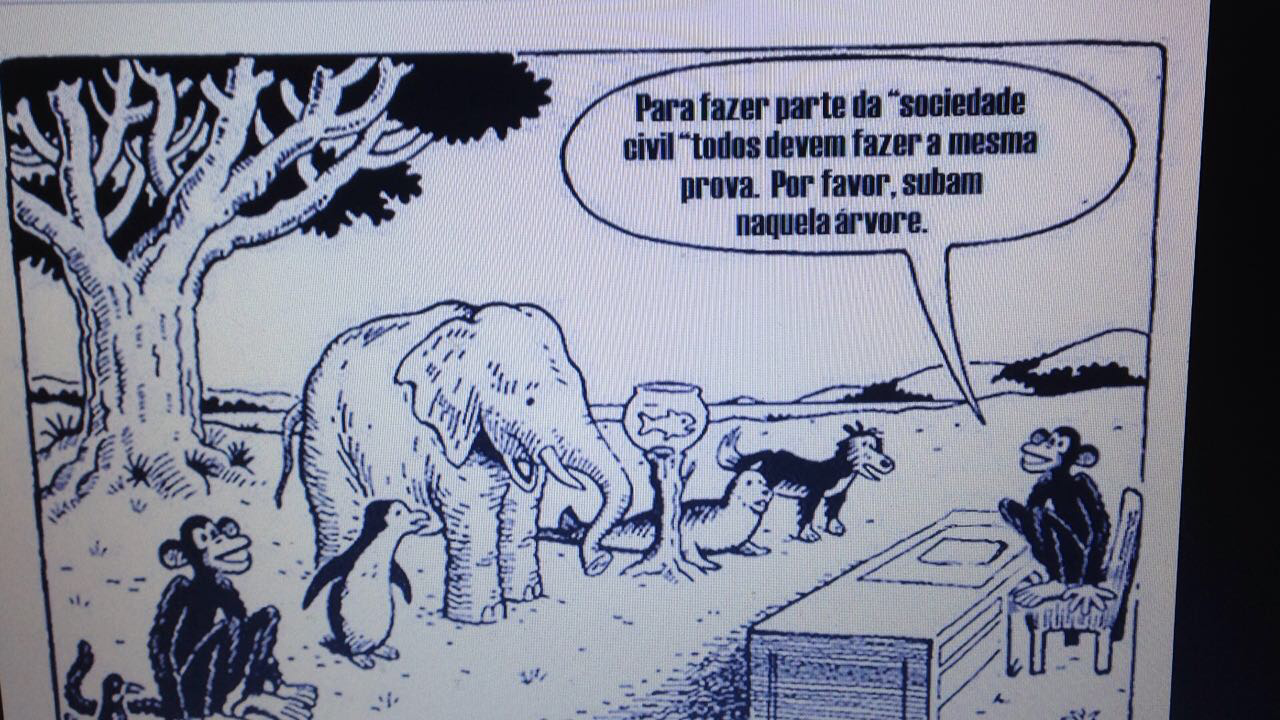 Agradecimentos à Sheila Ribeiro...
Muito obrigada!
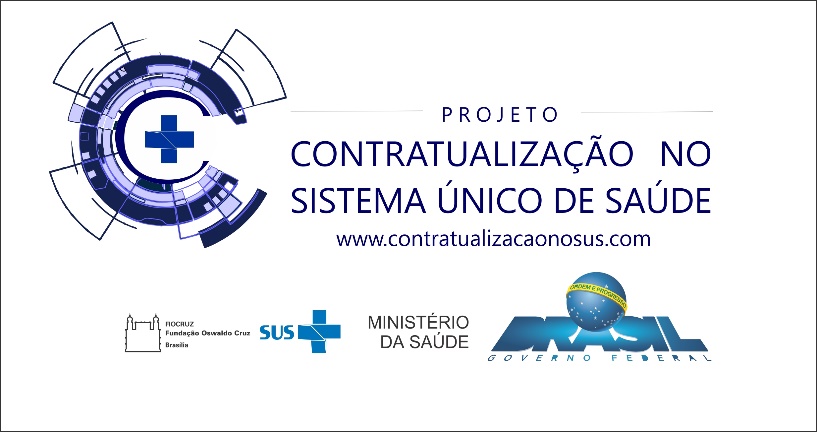 www.contratualizacaonosus.com
valeria.alpino@gmail.com